Įvairūs kombinatorikos uždaviniai
Paskirstymo uždaviniai
Katalano skaičiai
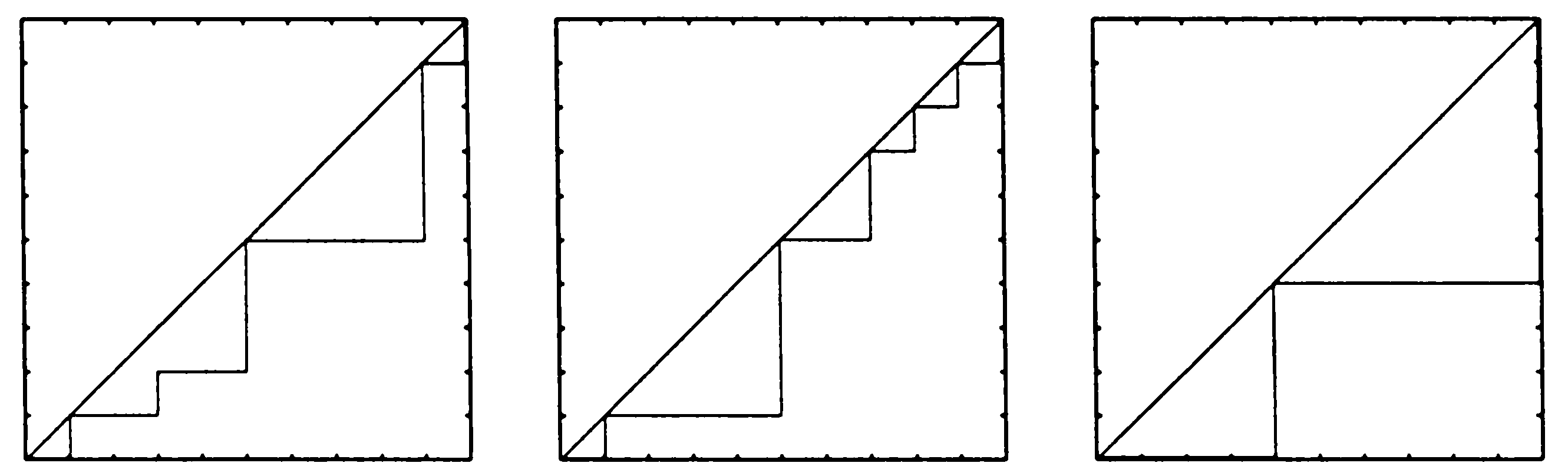 Žmogus eina iš namų (kairysis apatinis kampas) į darbą (viršutinis dešinysis kampas), įstrižainė – upė. Tiltų nėra. Keliais būdais jis gali sudaryti maršrutą?
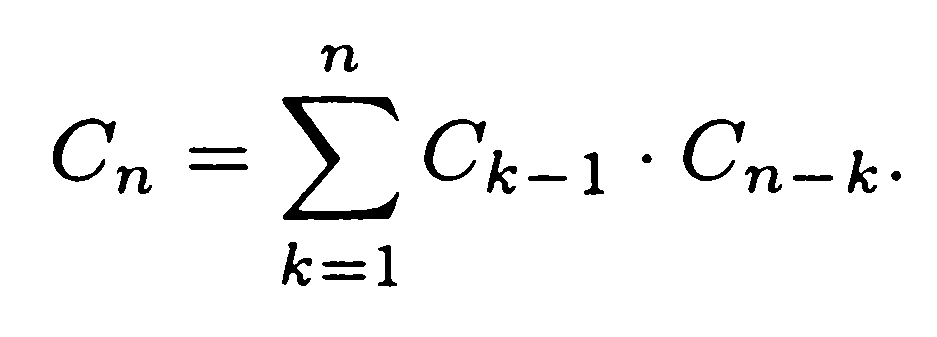 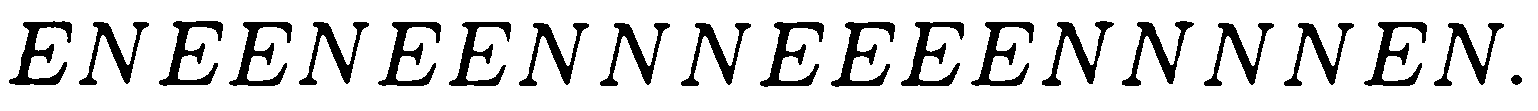 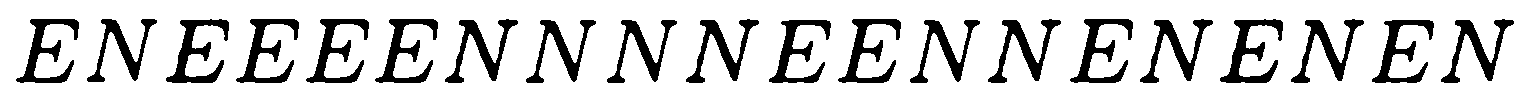 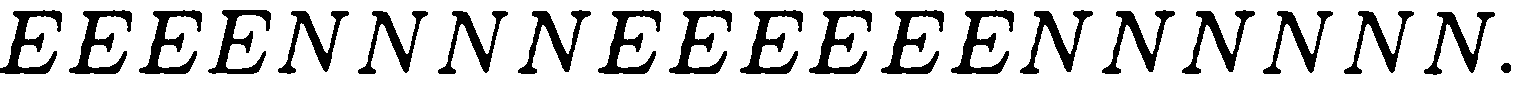 Katalano skaičiai
Keliais būdais galima sudėti dešimt 1 ir dešimt -1, kad kiekviena tarpinė suma būtų neneigiama?
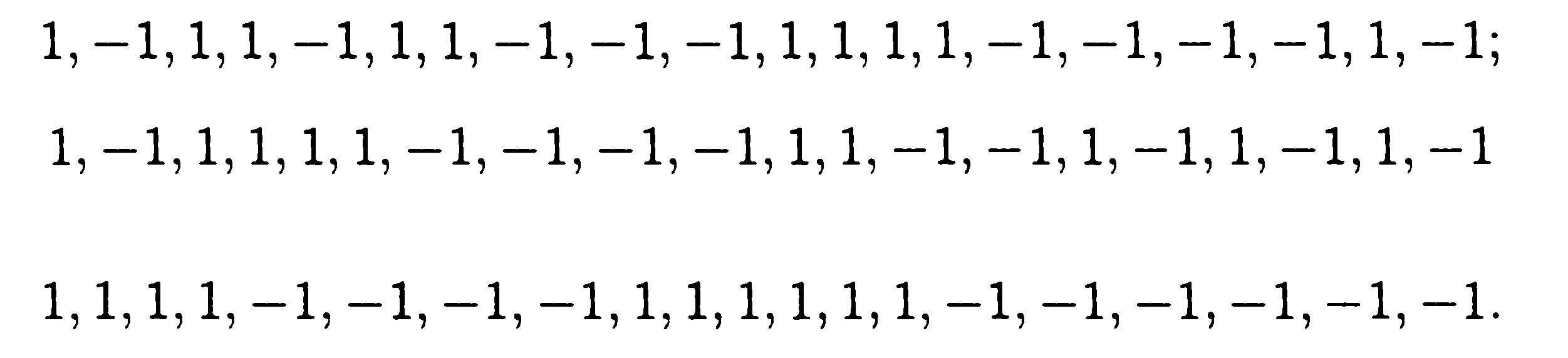 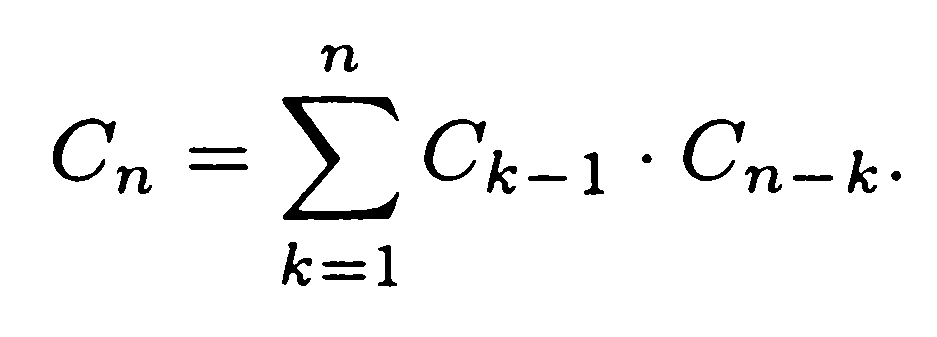 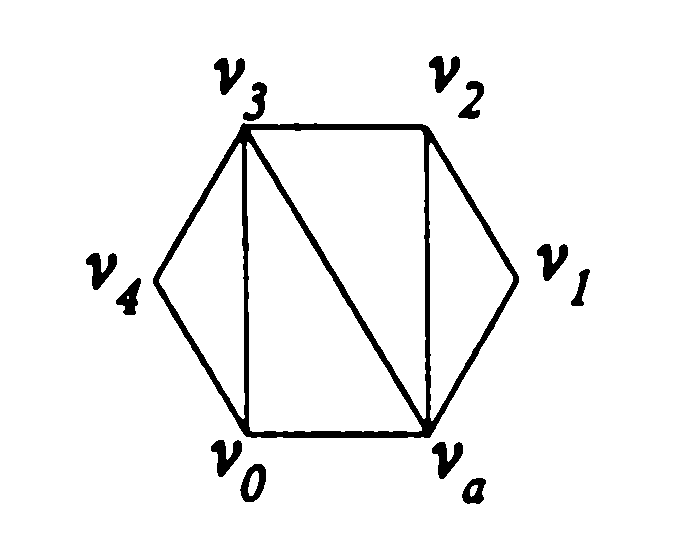 Katalano skaičiai
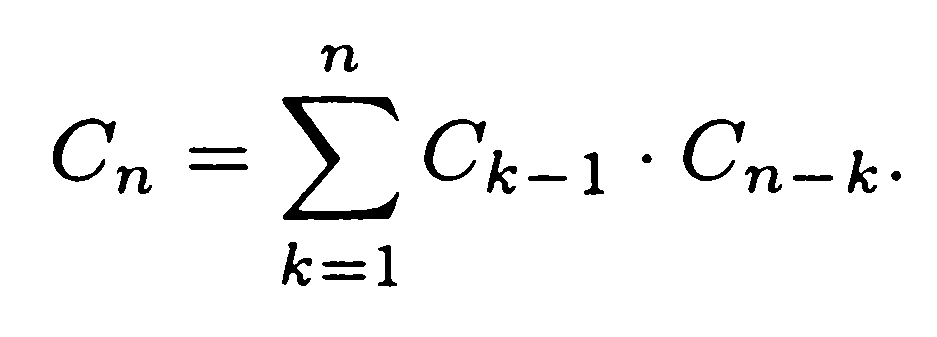 Pavyzdys

Keliais būdais 15 vyrų ir 15 moterų gali sustoti į eilę, kad bet kurioje eilės vietoje priekyje būtų nemažiau moterų, nei vyrų
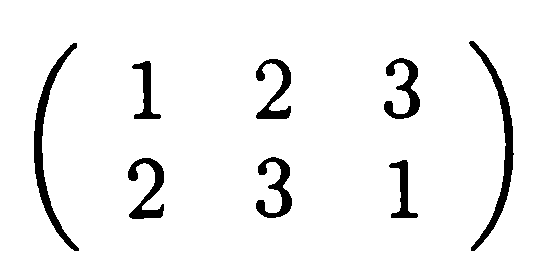 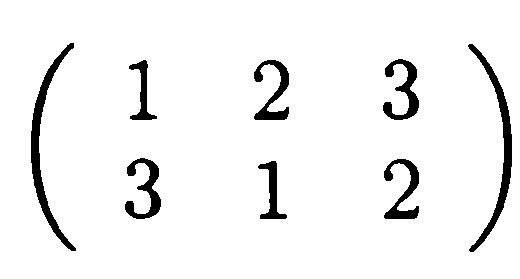 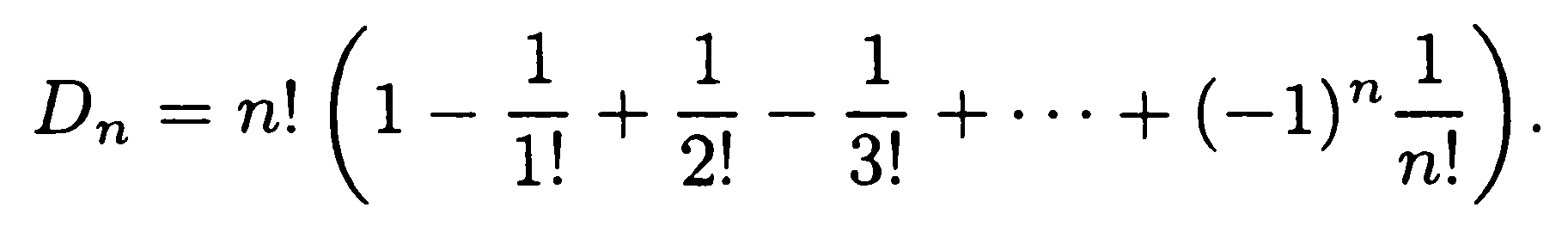 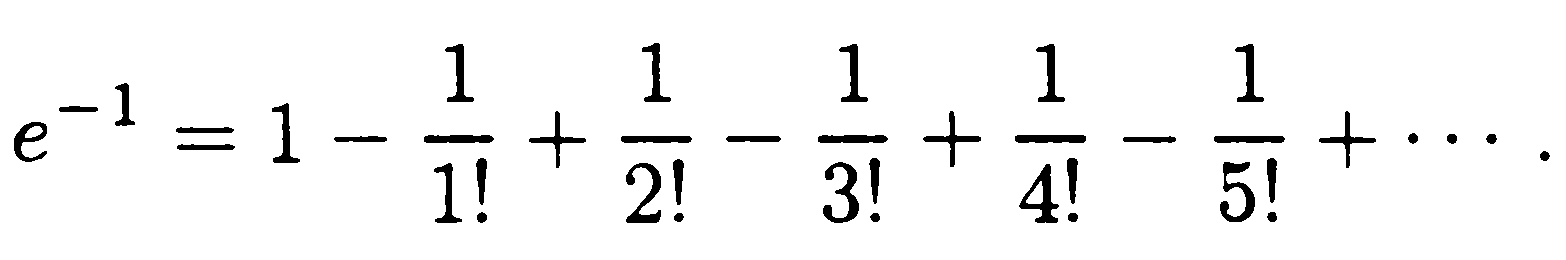 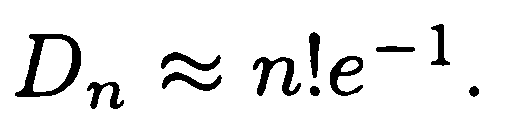 Padavėjas atneša 10 skirtingų patiekalų 10 klientams. Keliais būdais jis gali atnešti patiekalus taip, kad niekas negautų savo užsakyto patiekalo?
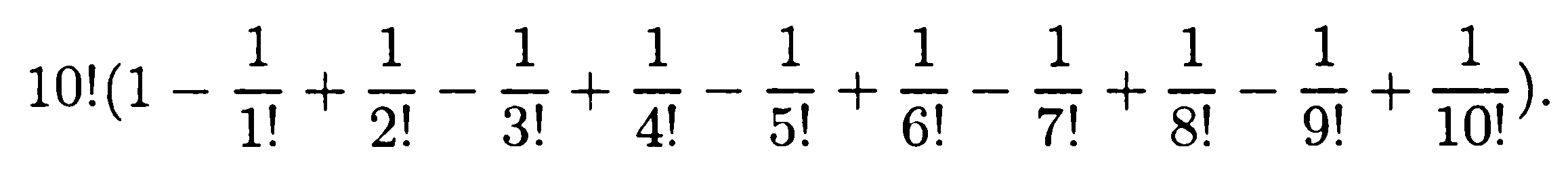 Blogai matantis paštininkas neša 7 laiškus 7 skirtingiems žmonėms. Keliais būdais jis gali tai padaryti, kad
Nė vienas negautų savo laiško?
Bent vienas gautų savo paštą?
Tik vienas gautų savo paštą?
Tik vienas negautų savo pašto?
Lotyniškas kvadratas – eilutėse ir stulpeliuose skaičiai nesikartoja

Tegu yra žinomos pirmos dvi lotyniško kvadrato eilutės:
4, 3, 1, 2 ir 3, 4, 2, 1. Keliais būdais galima parašyti trečią eilutę?
Prisiminkime generuojančias funkcijas ir sekas:
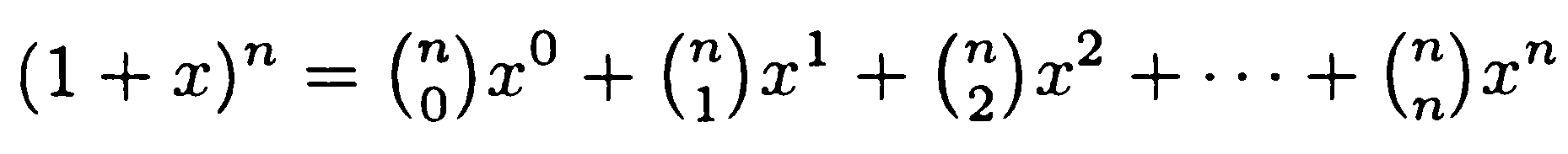 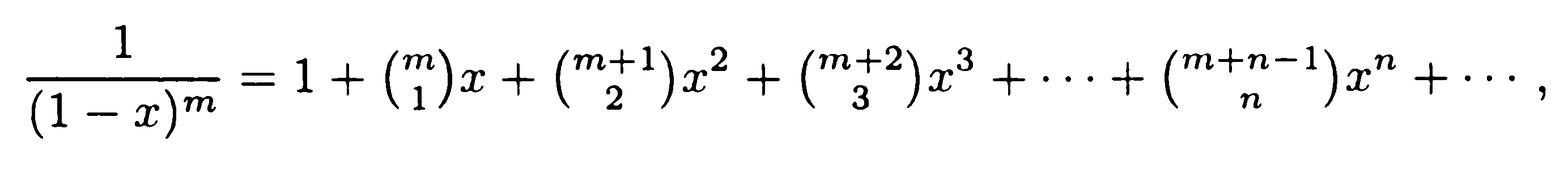 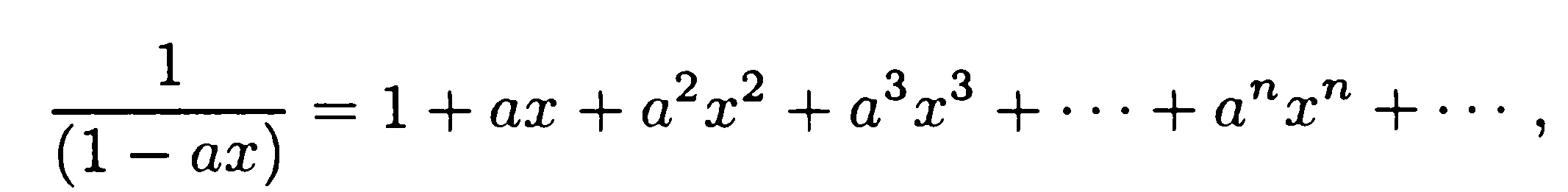 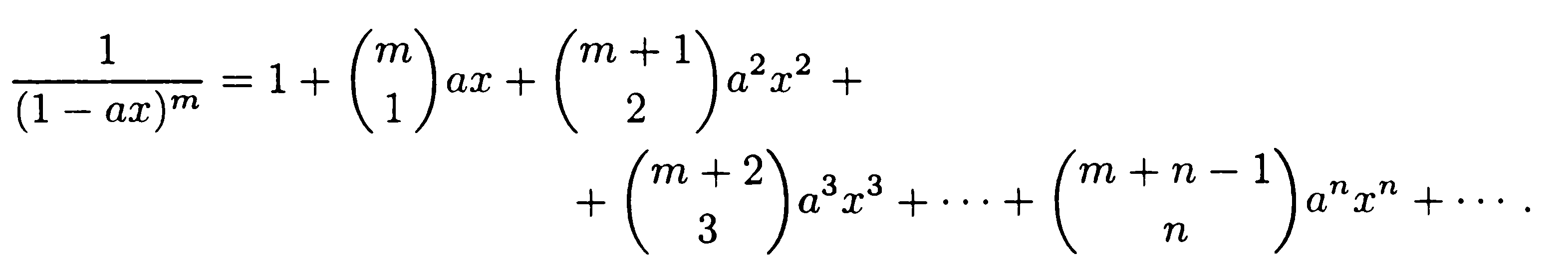 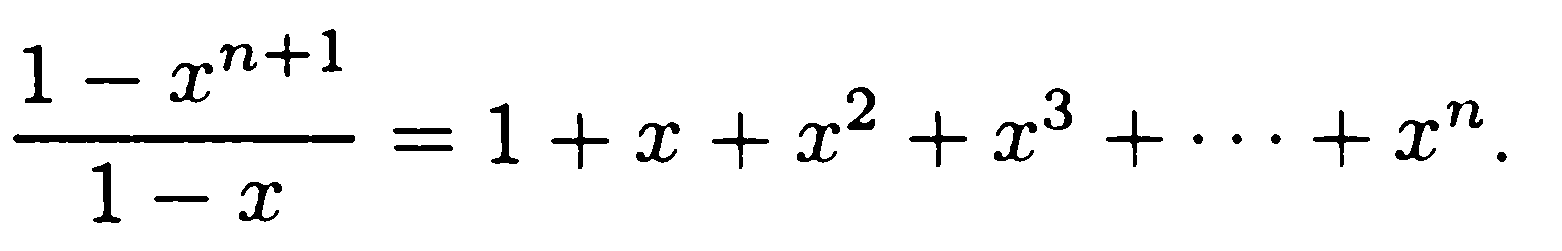 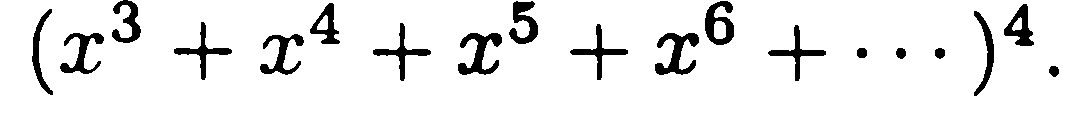 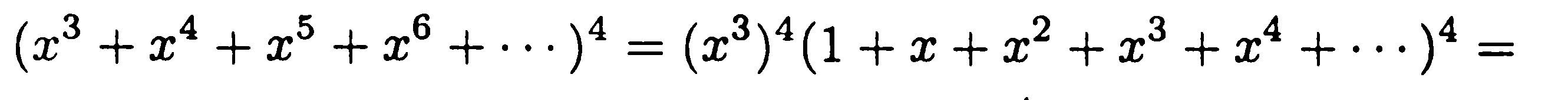 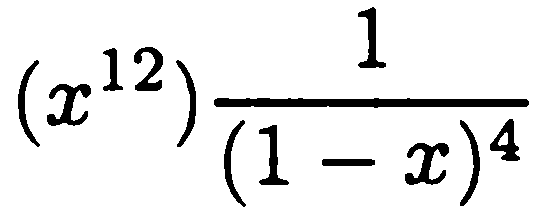 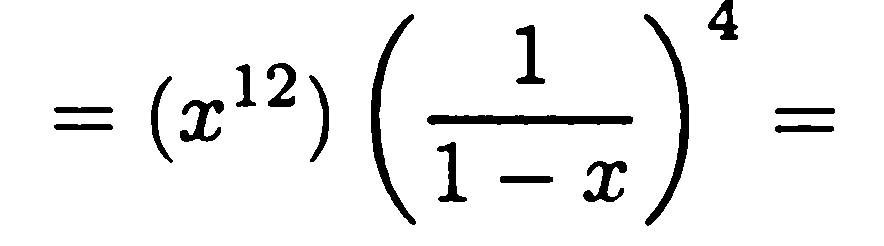 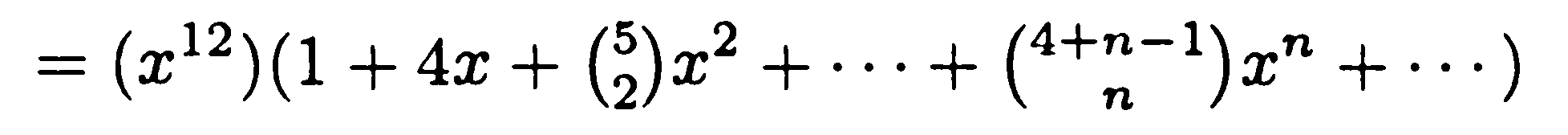 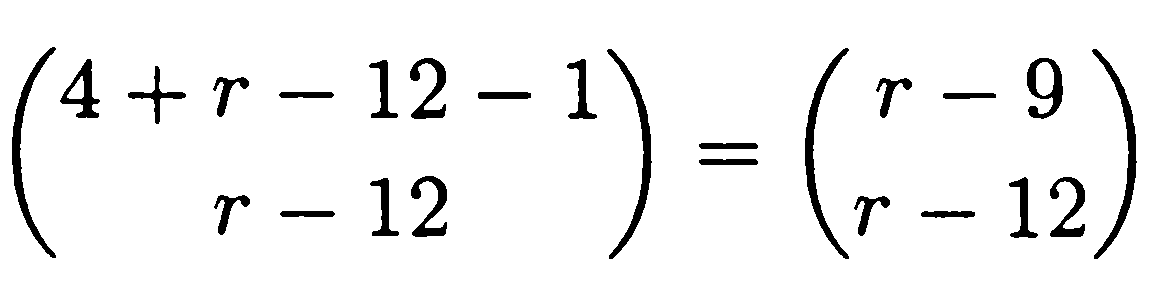 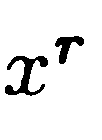 Koeficientas prie